多维阅读第3级
A Crocodile Mother
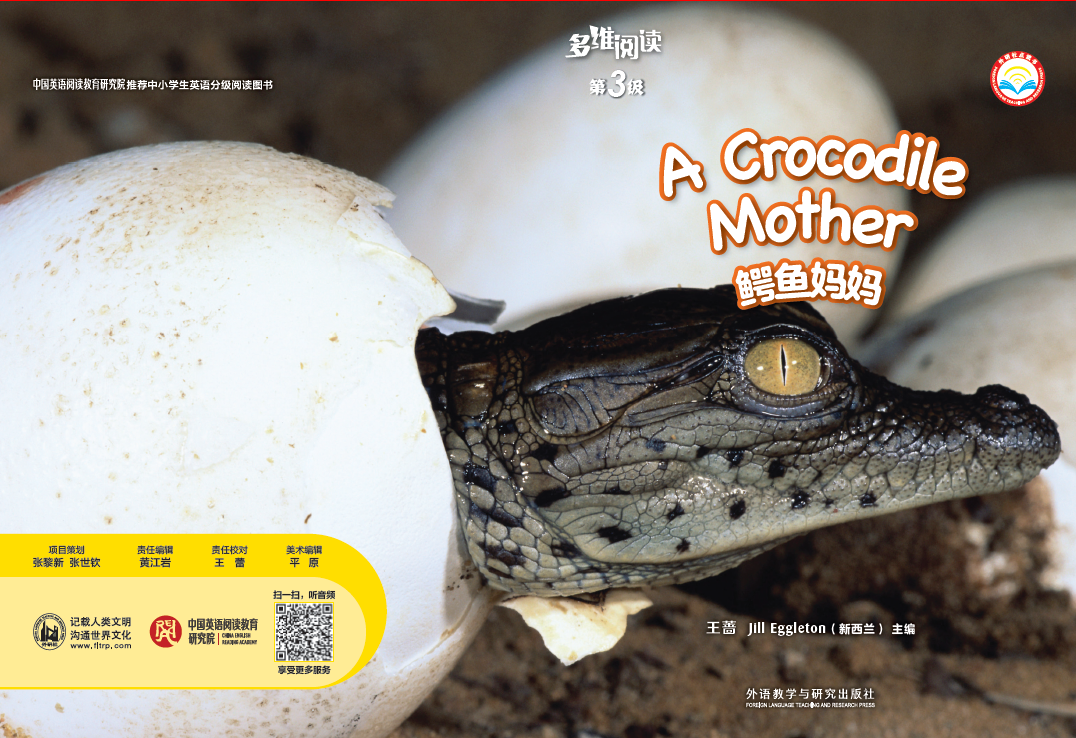 What’s the animal?
What’s the animal?
What’s the animal?
What’s the animal?
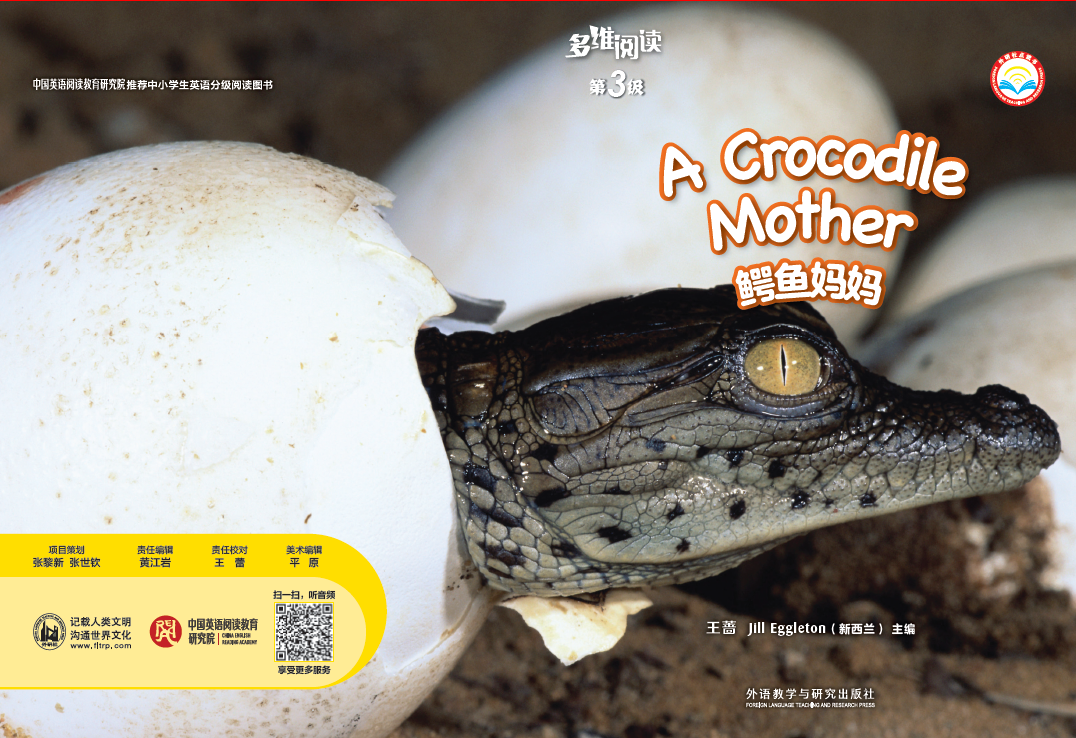 First Reading
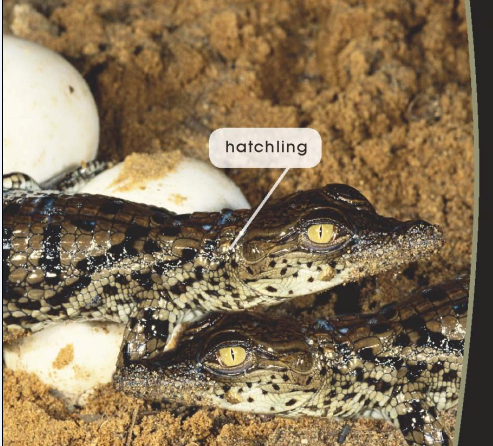 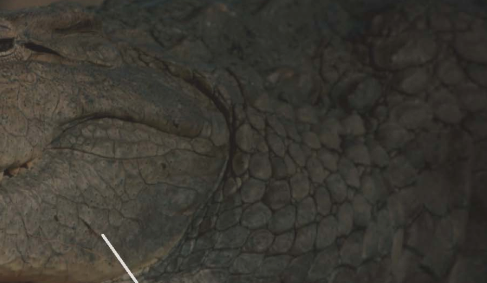 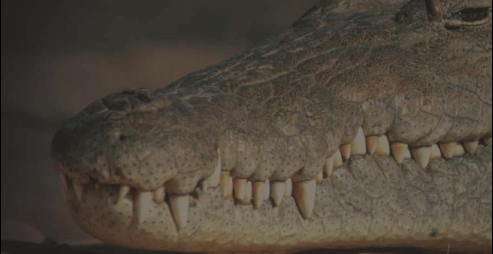 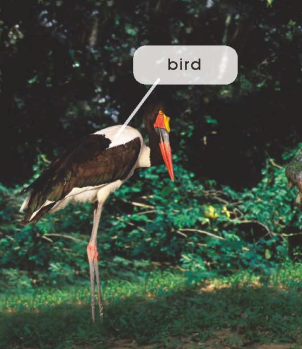 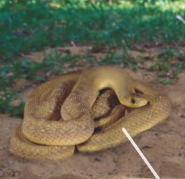 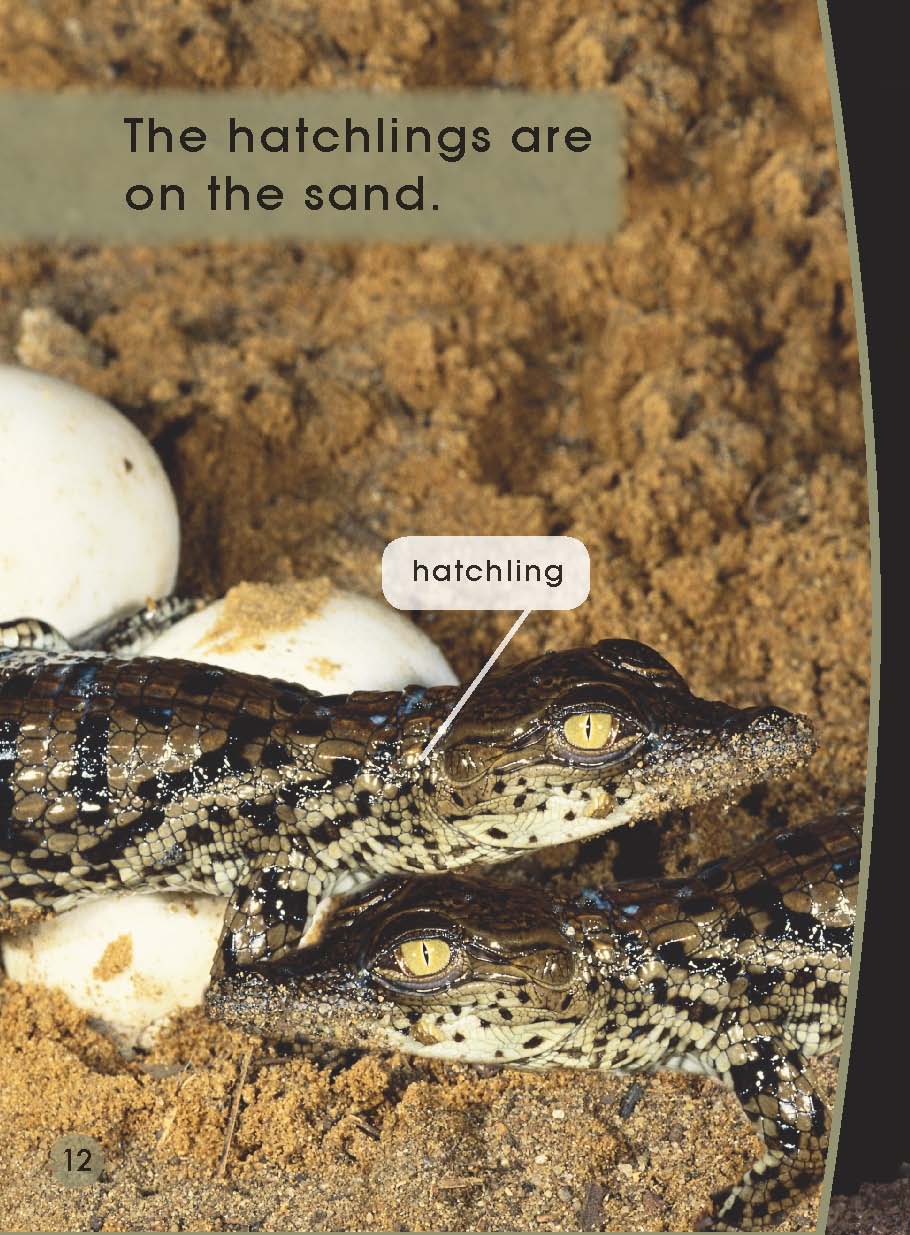 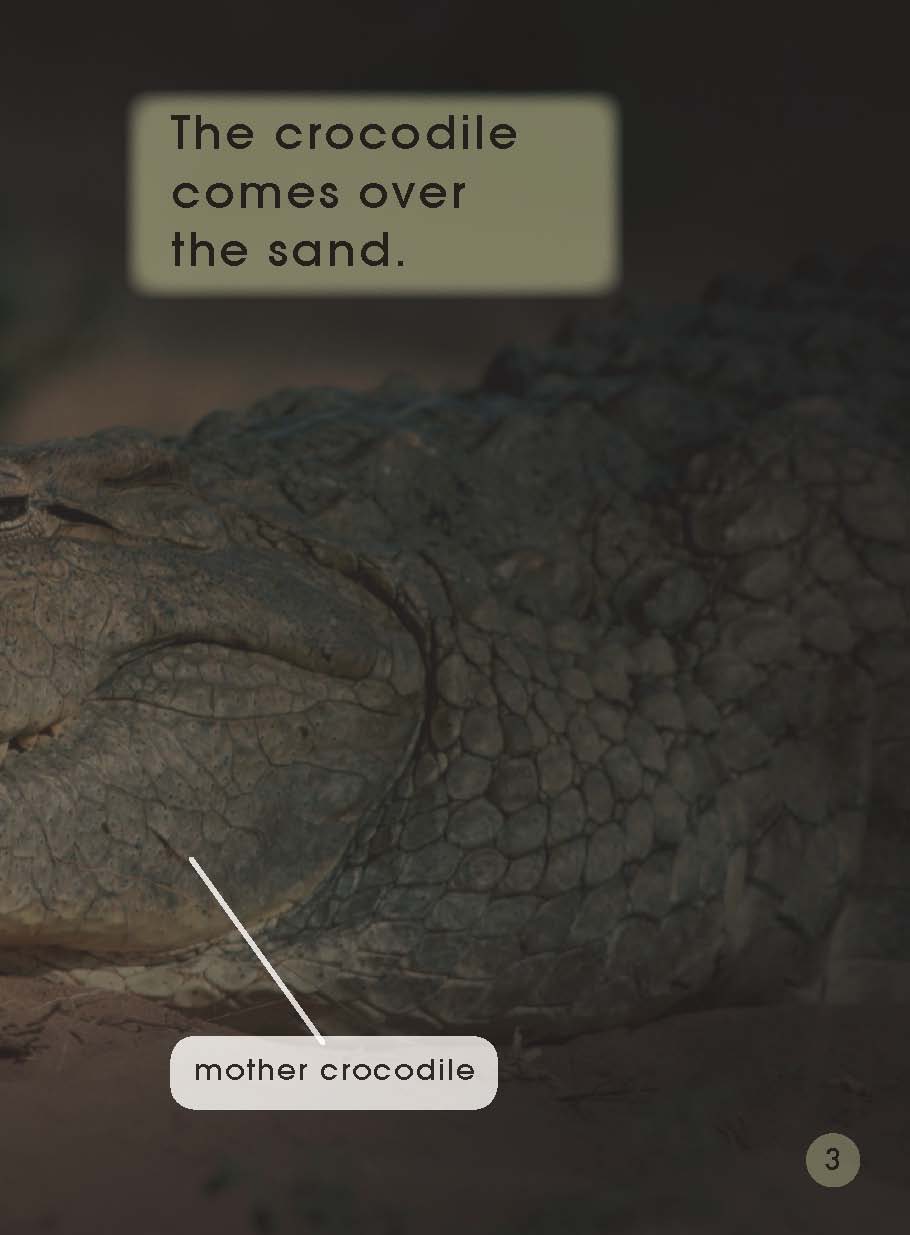 Second Reading
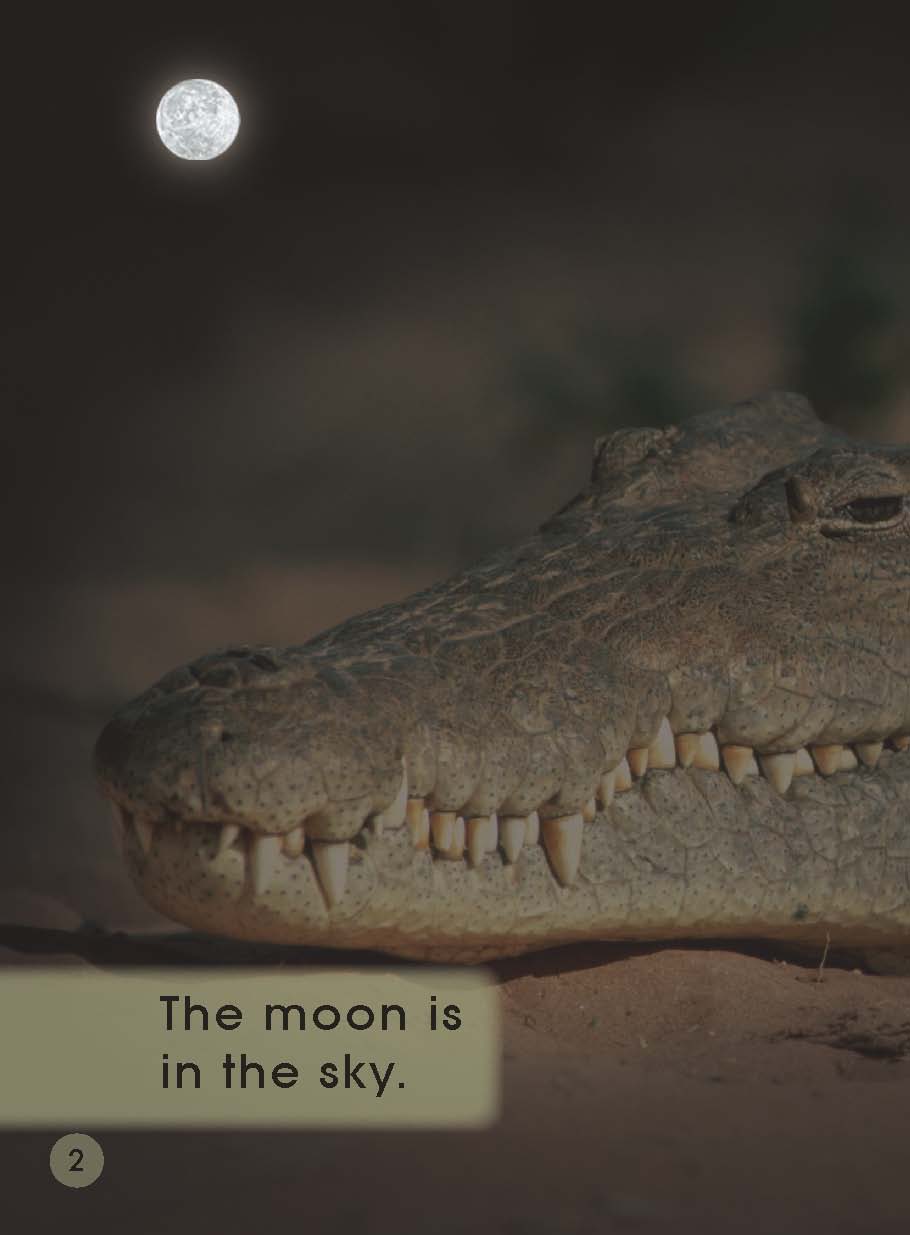 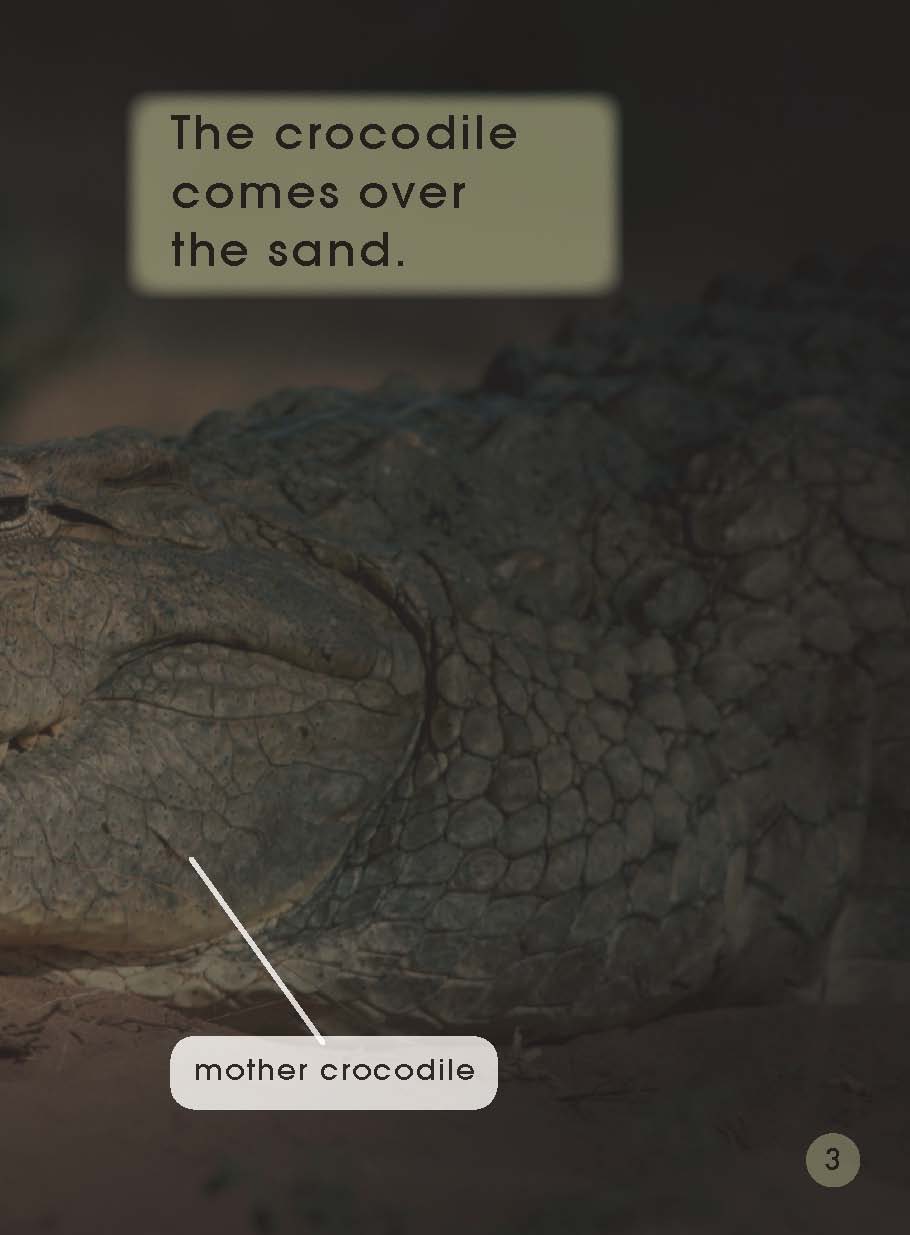 Pages 2-3
Second Reading
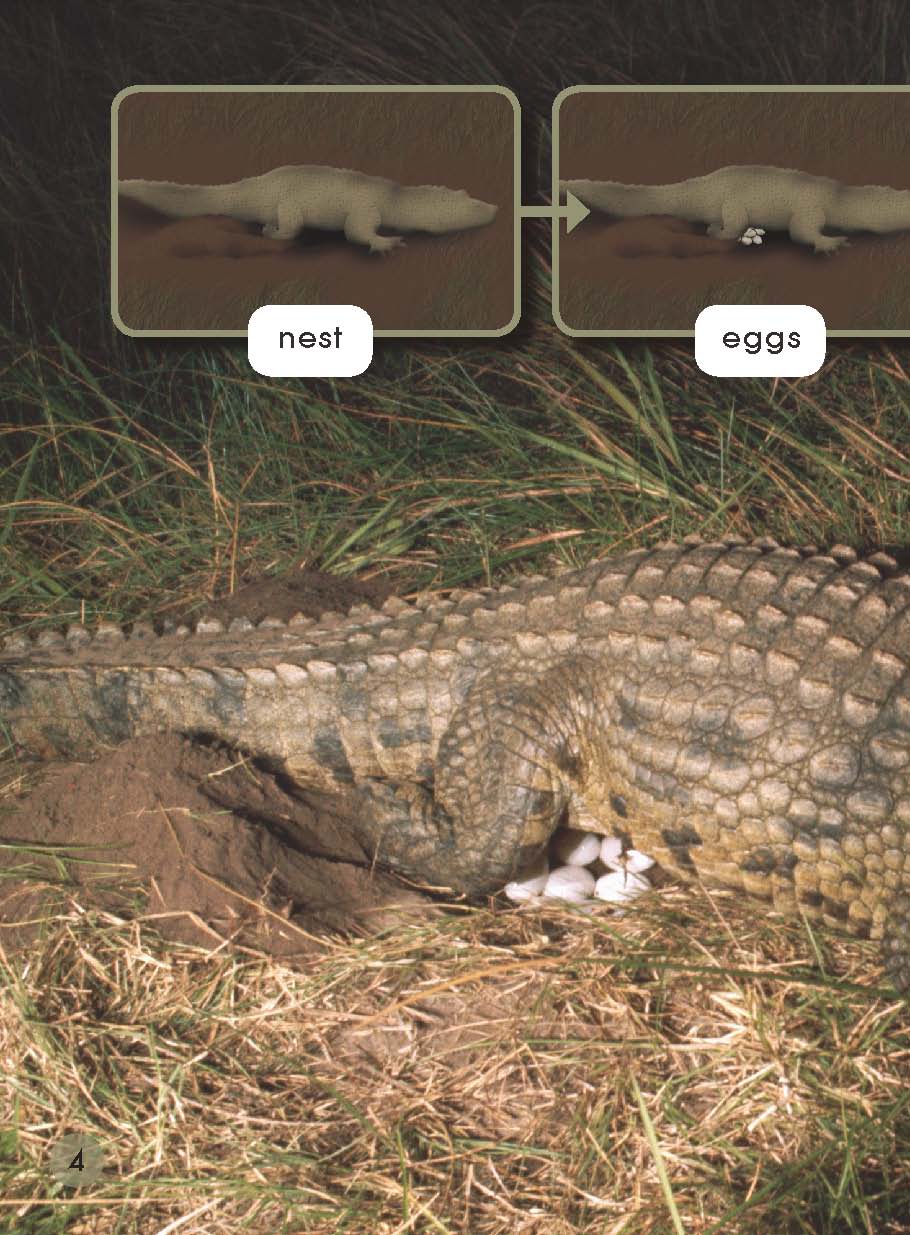 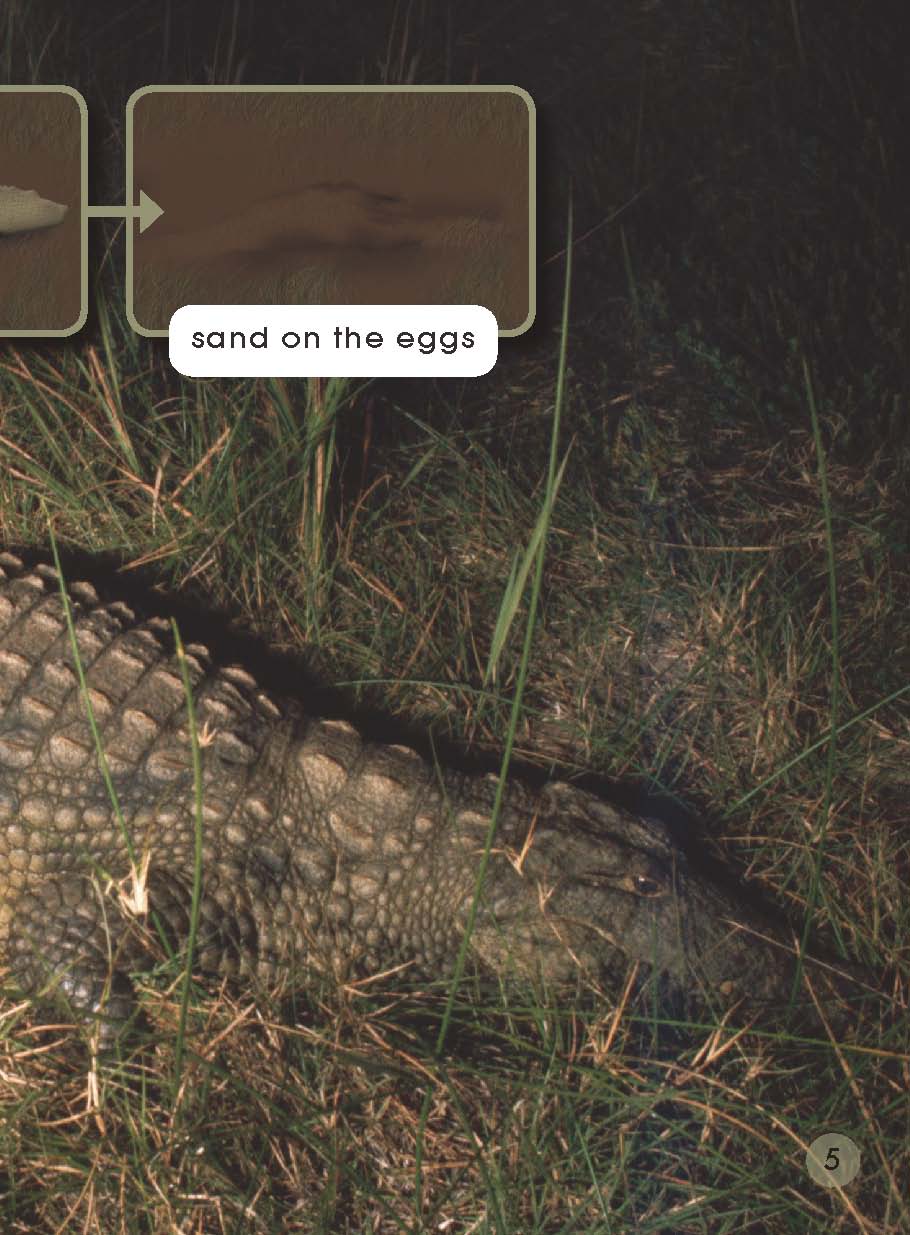 Pages 4-5
Second Reading
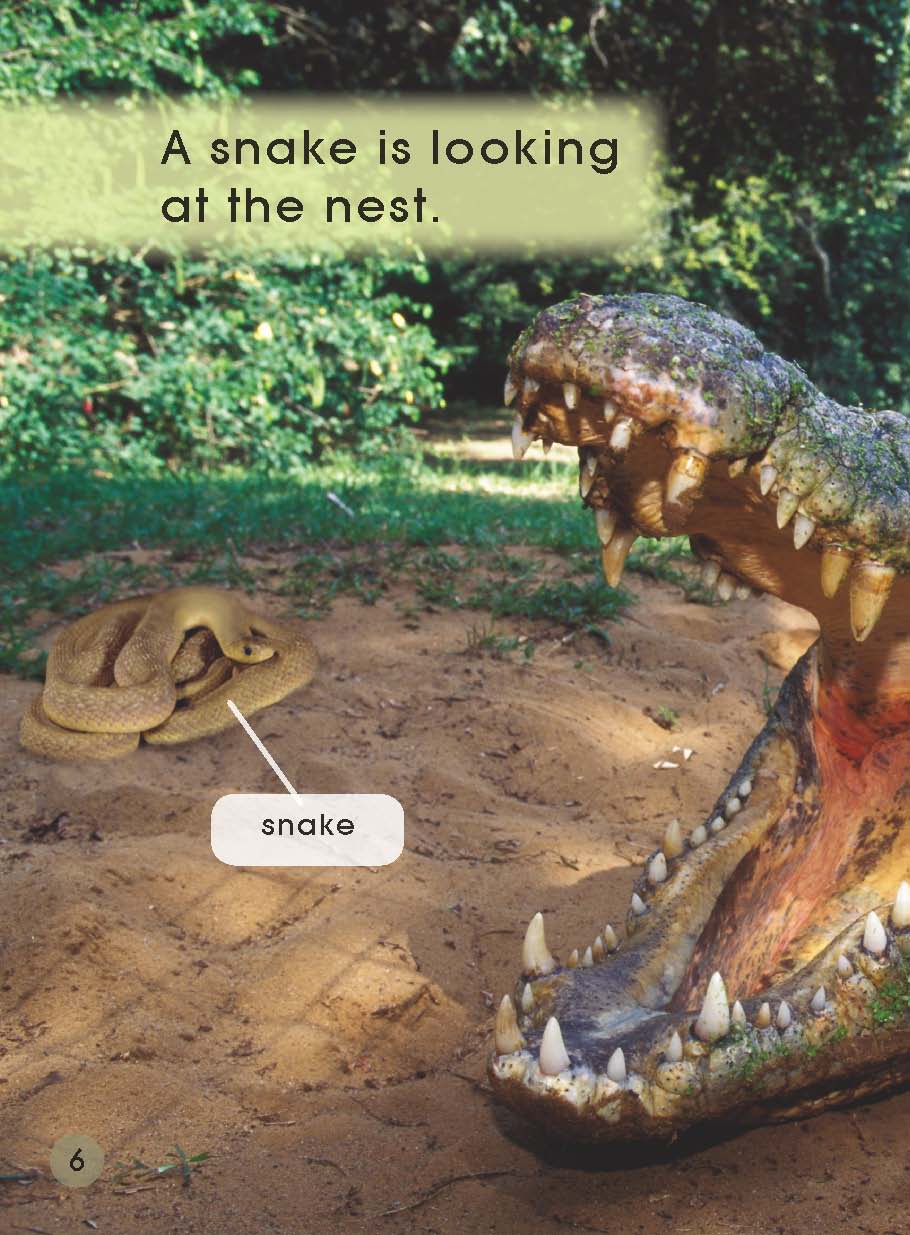 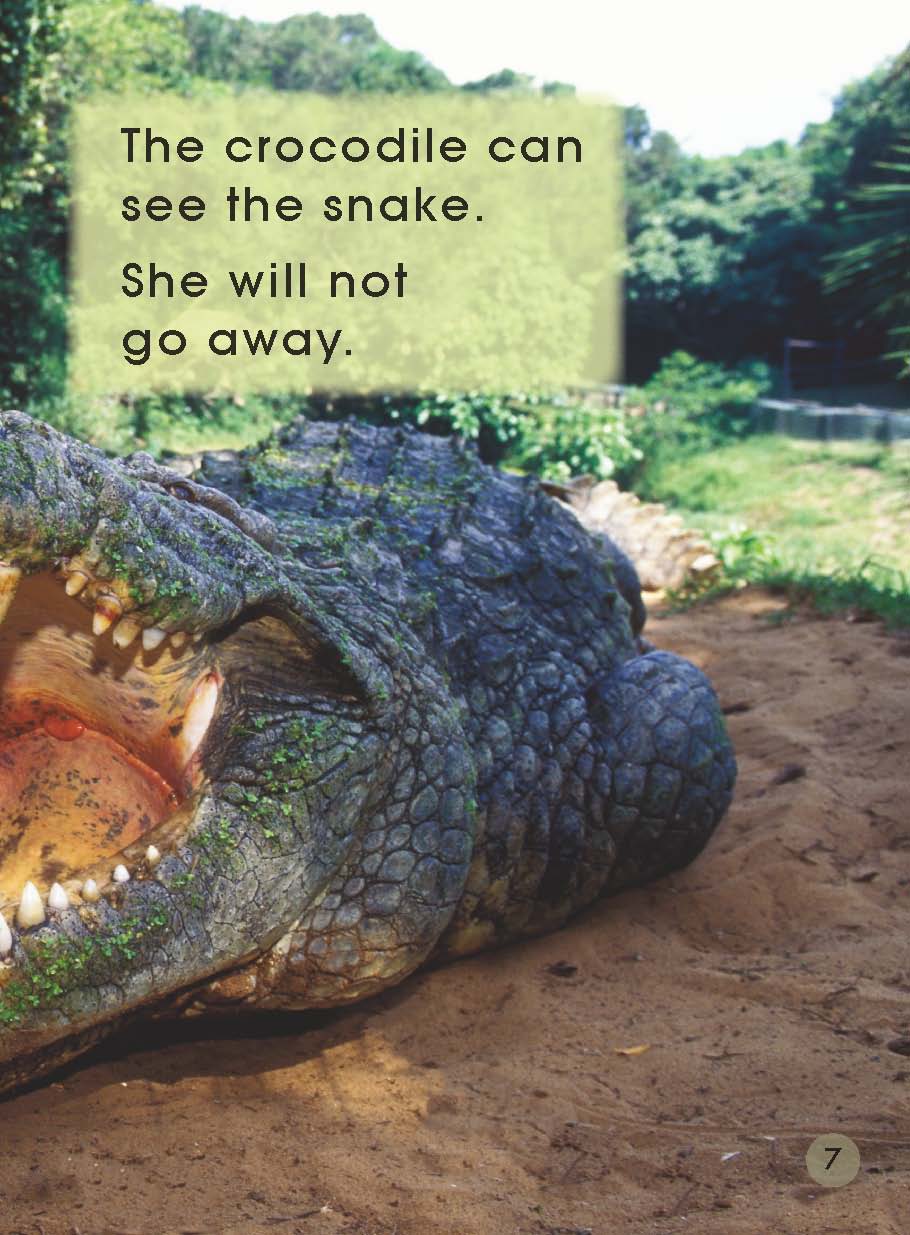 Pages 6-7
Second Reading
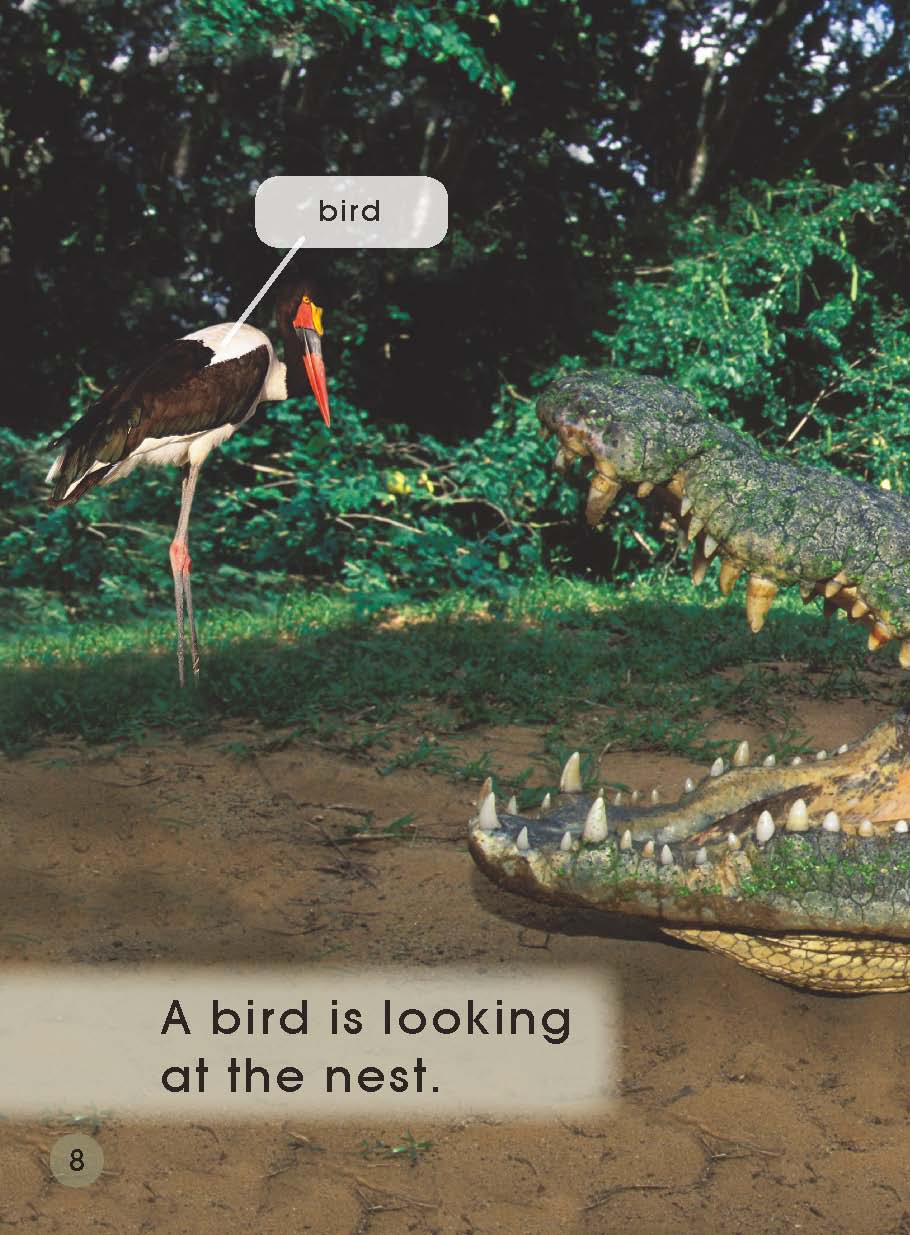 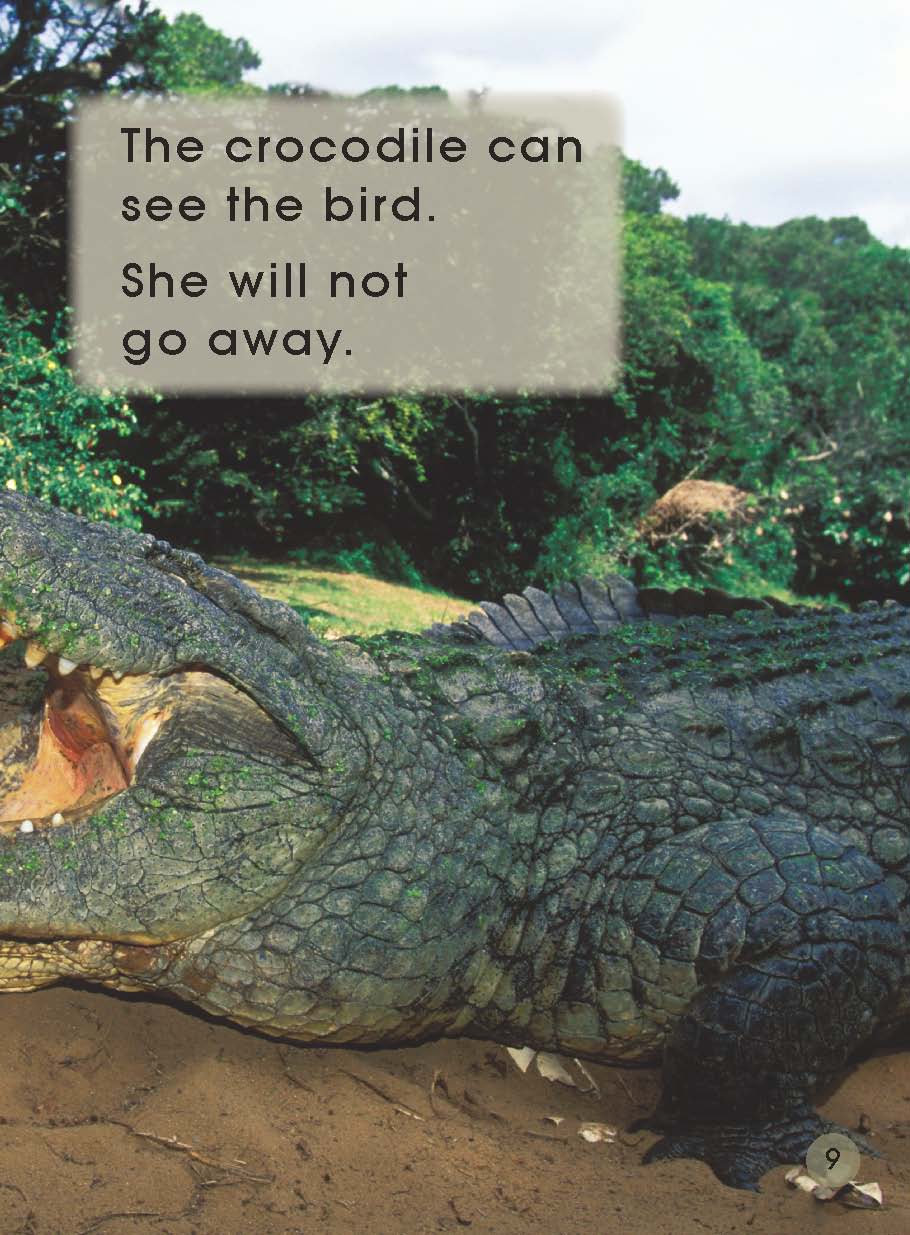 Pages 8-9
Second Reading
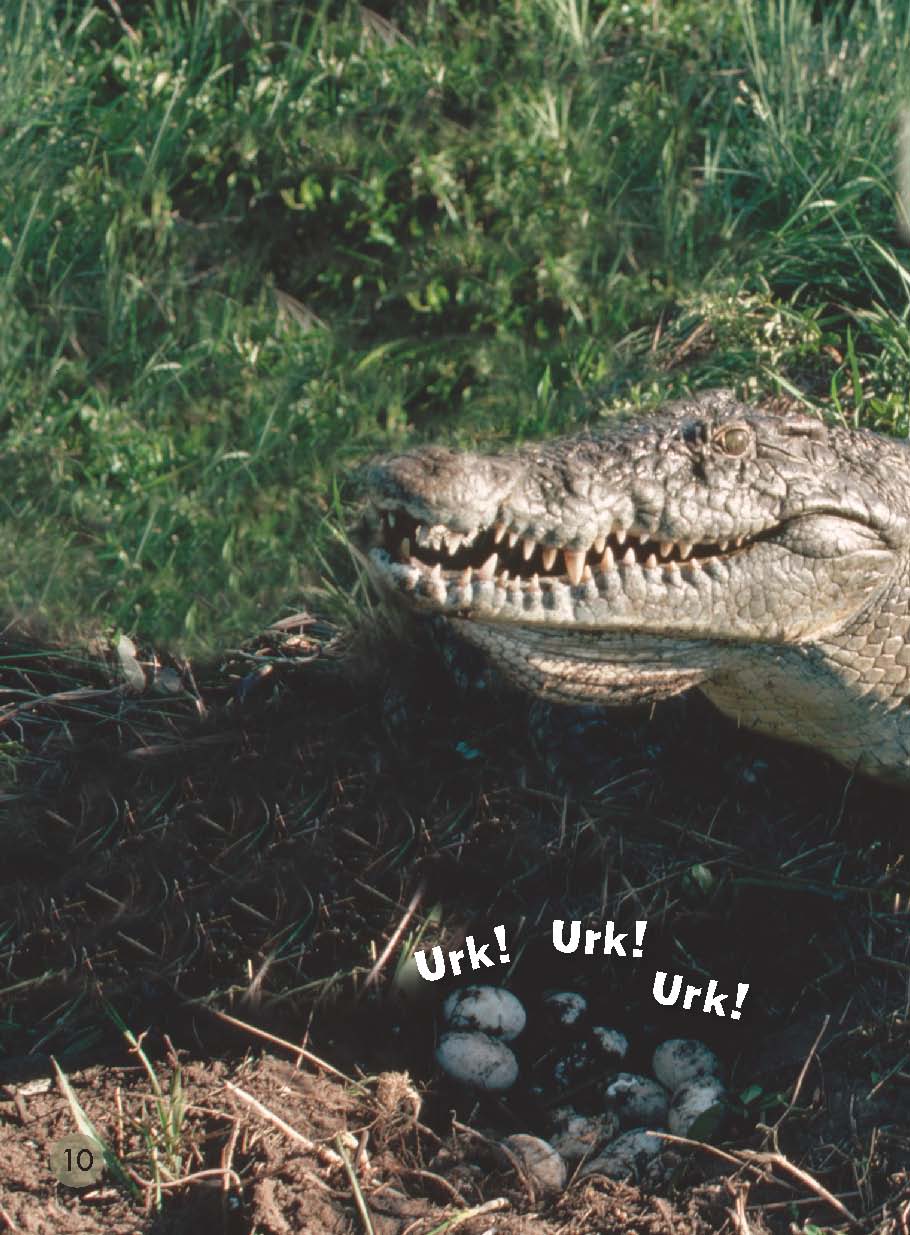 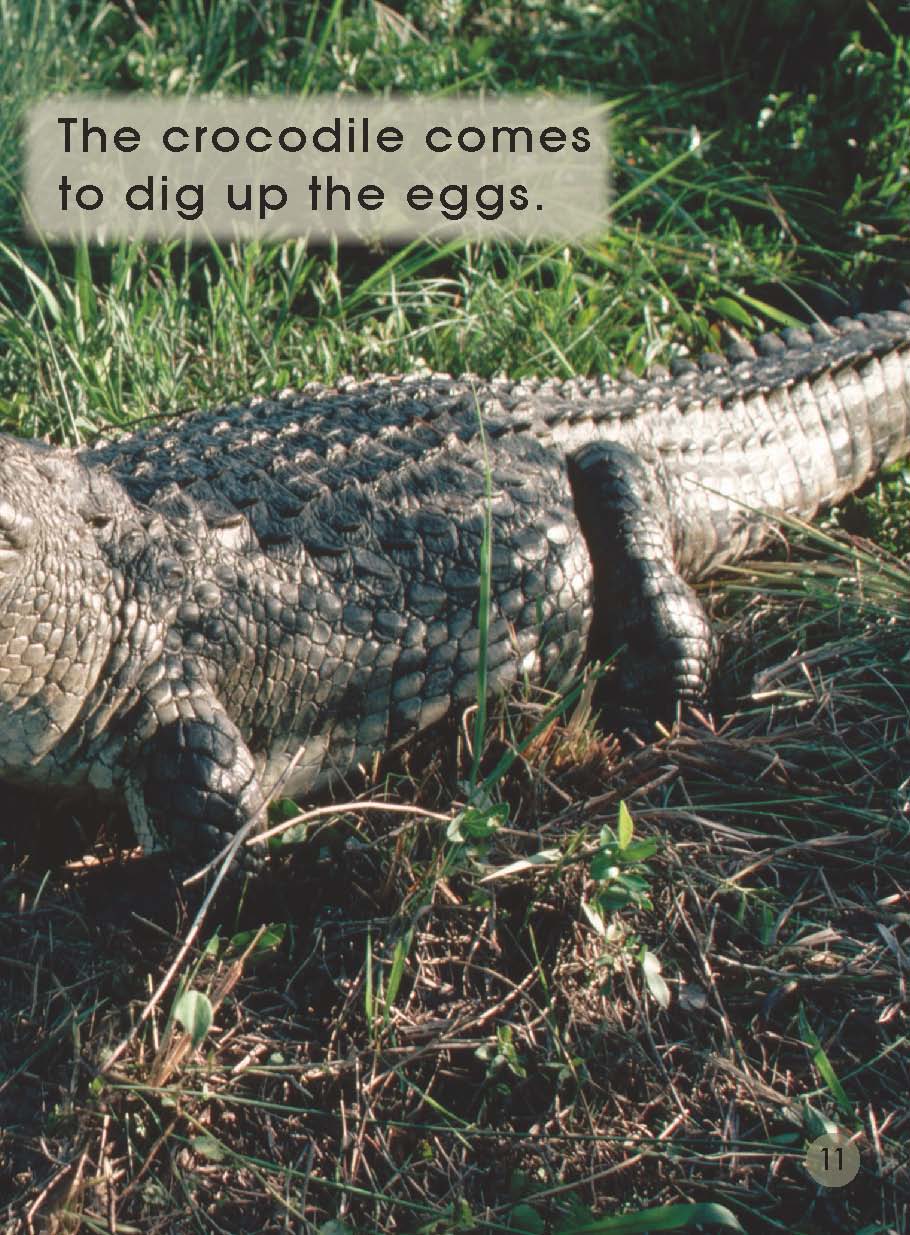 Pages 10-11
Second Reading
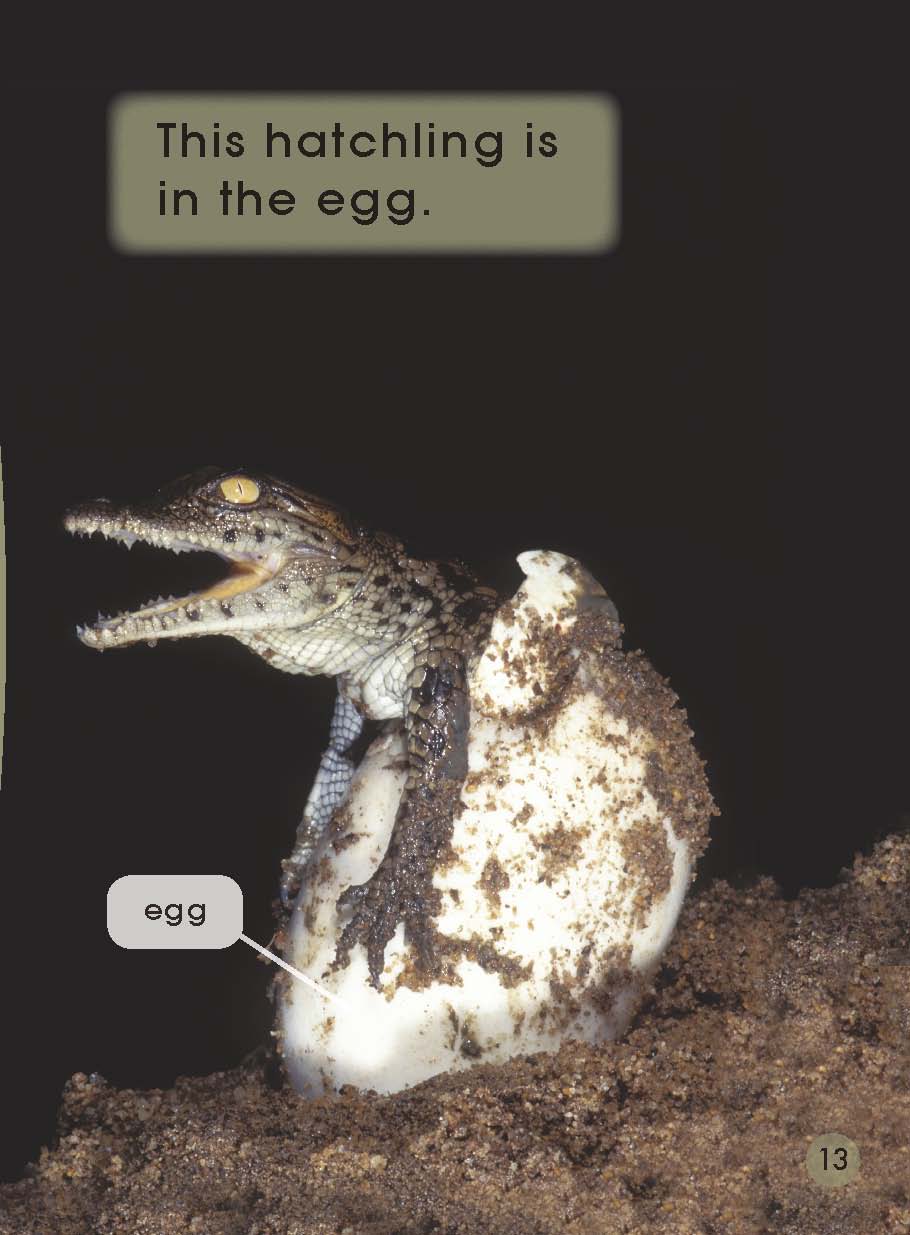 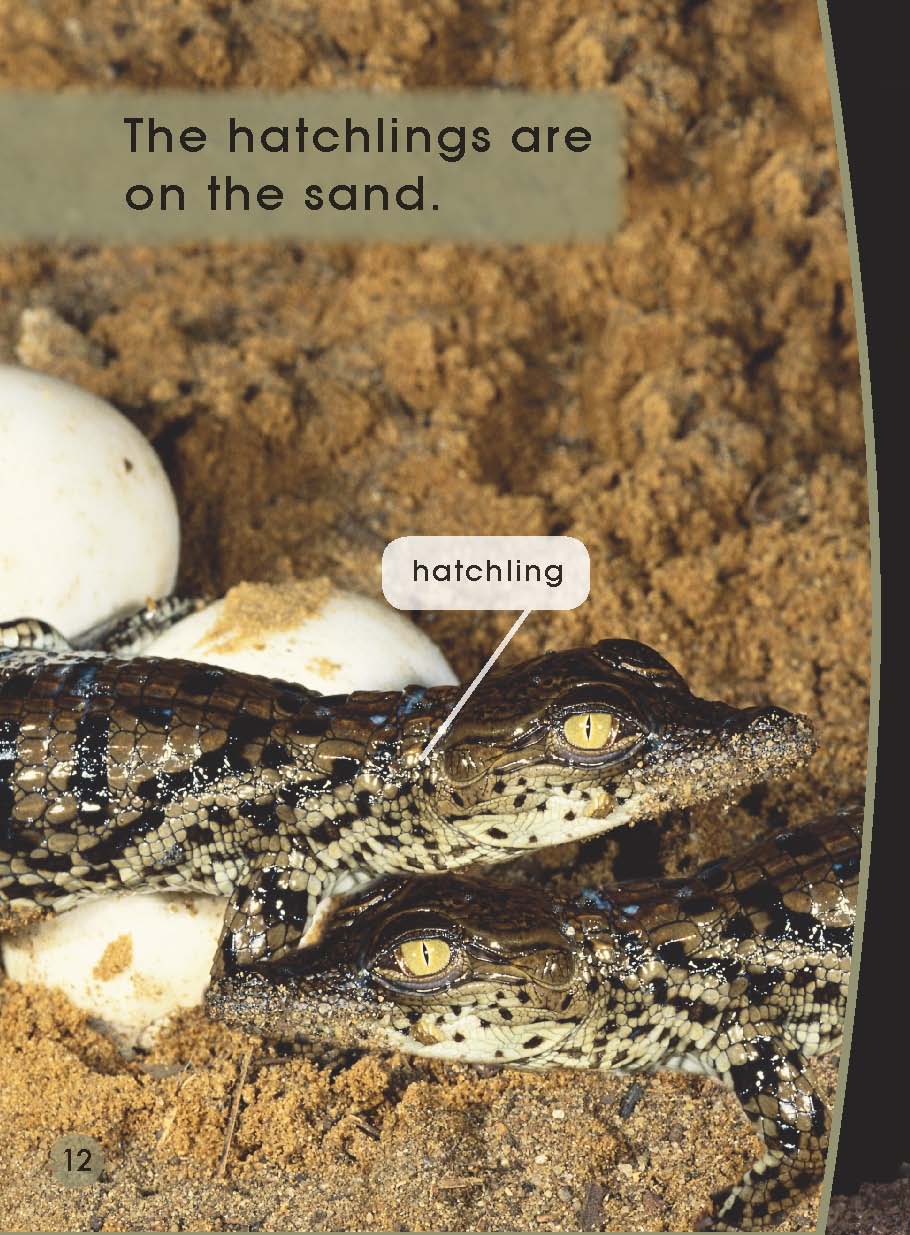 Pages 12-13
Second Reading
Pages 14-15
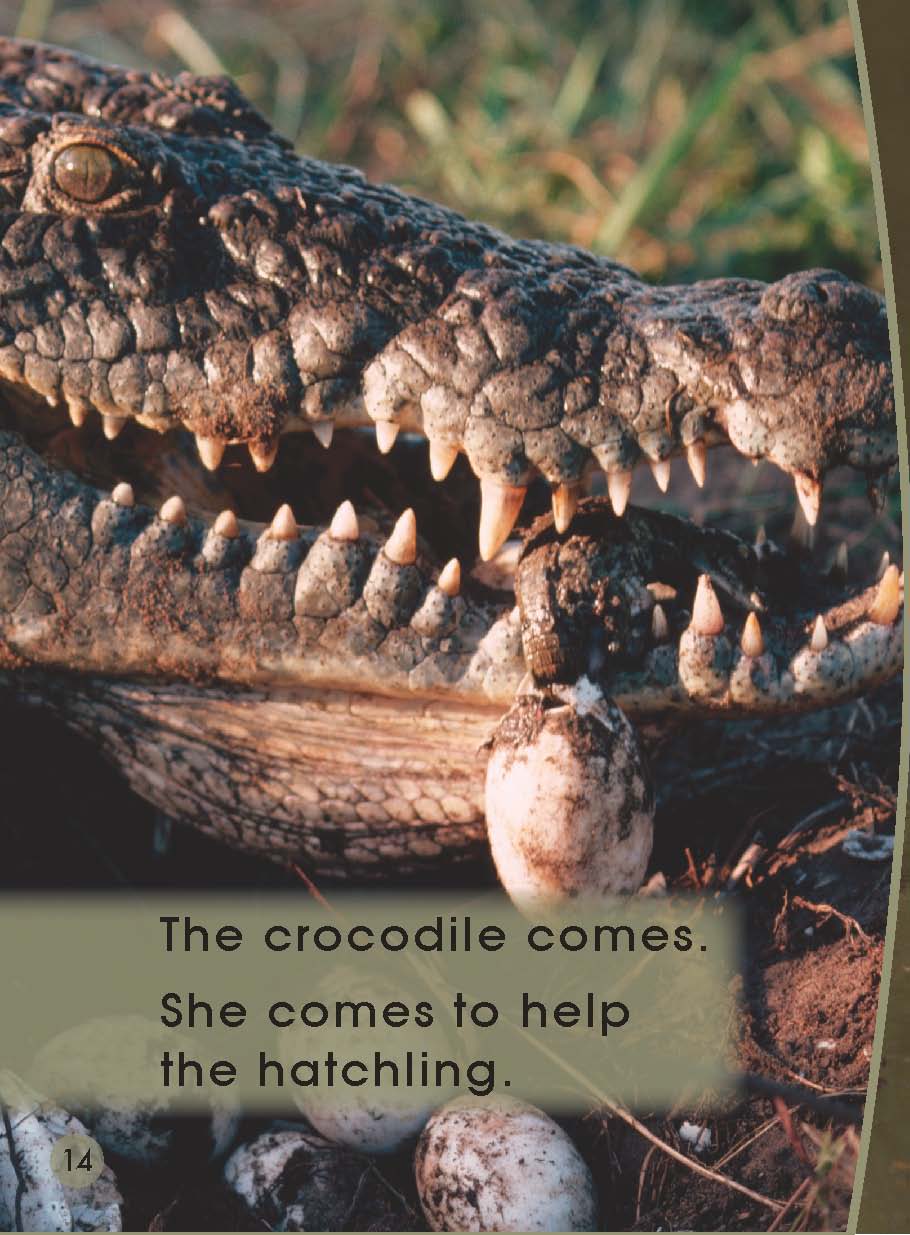 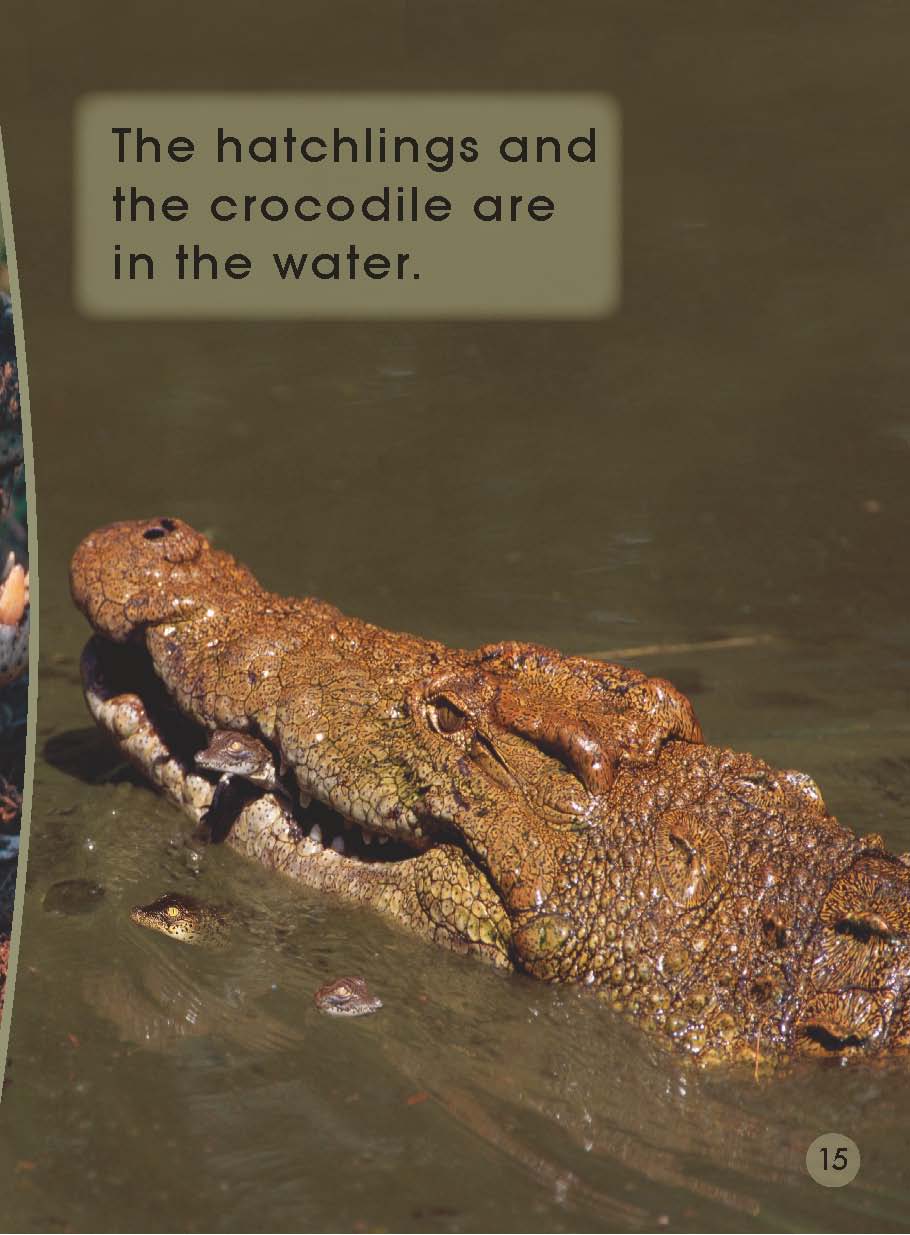 Please draw a four-frame comic strip.
Meet the crocodile. Listen and put the words in the blanks.
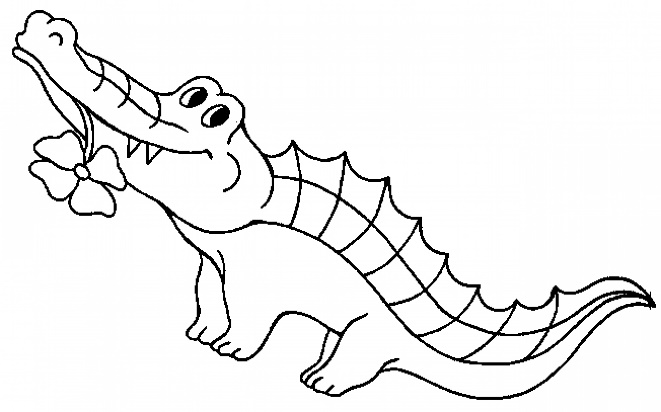 Talk again.
Homework
（1）Share the story of the baby crocodile with your                
           friends.
（2）Try to get more information about crocodiles.
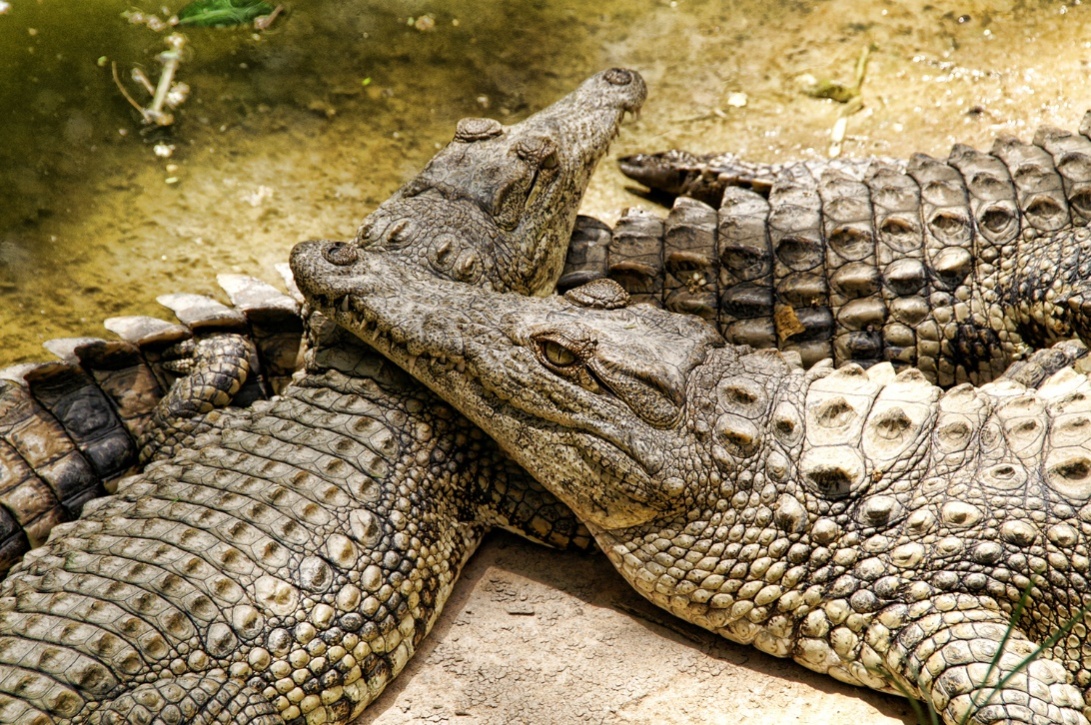